TIÕNG VIÖT – TËP 1
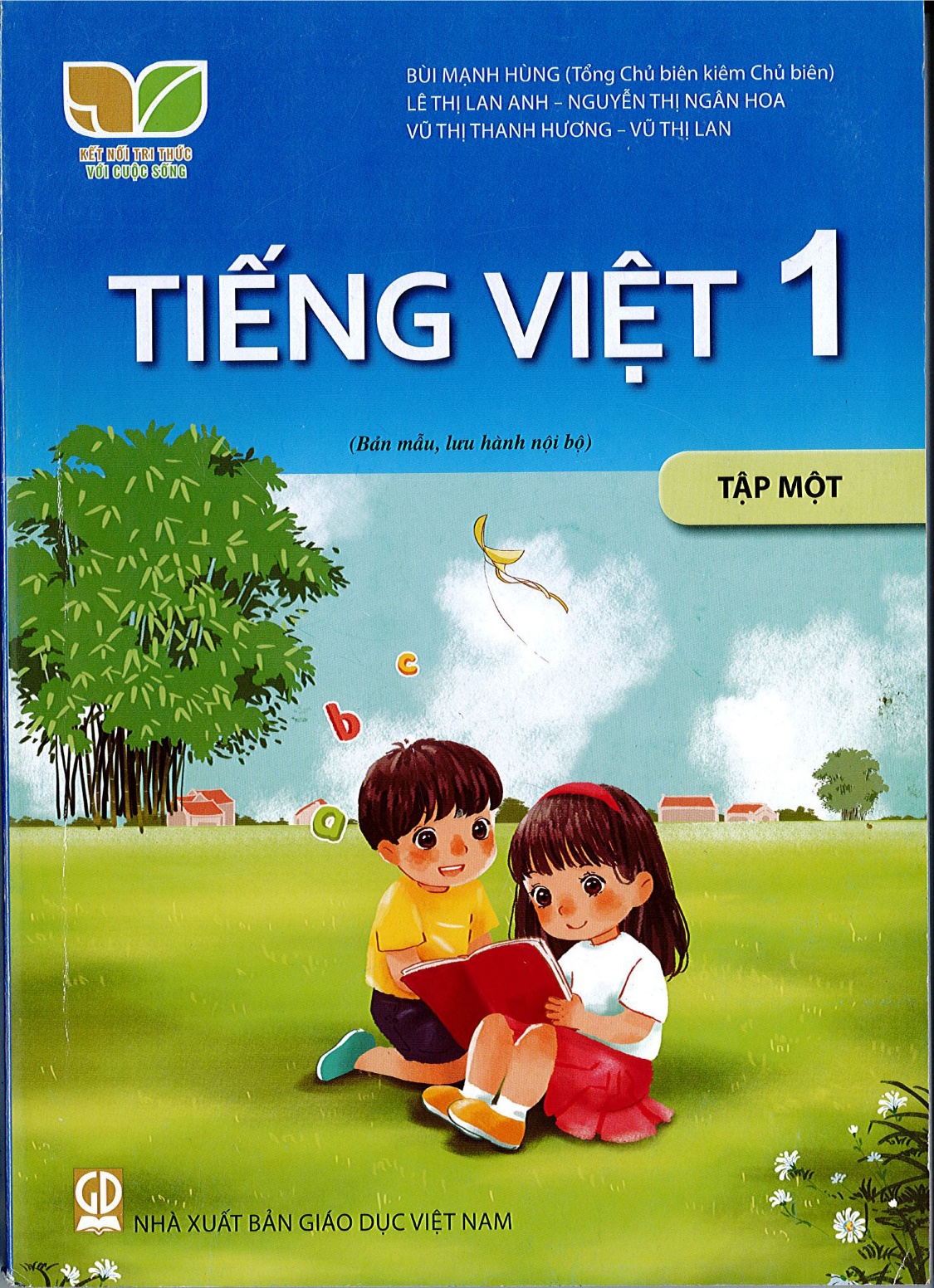 ÔN TẬP VÀ KỂ CHUYỆN
Bµi 65:
­
( trang 142 – 143)
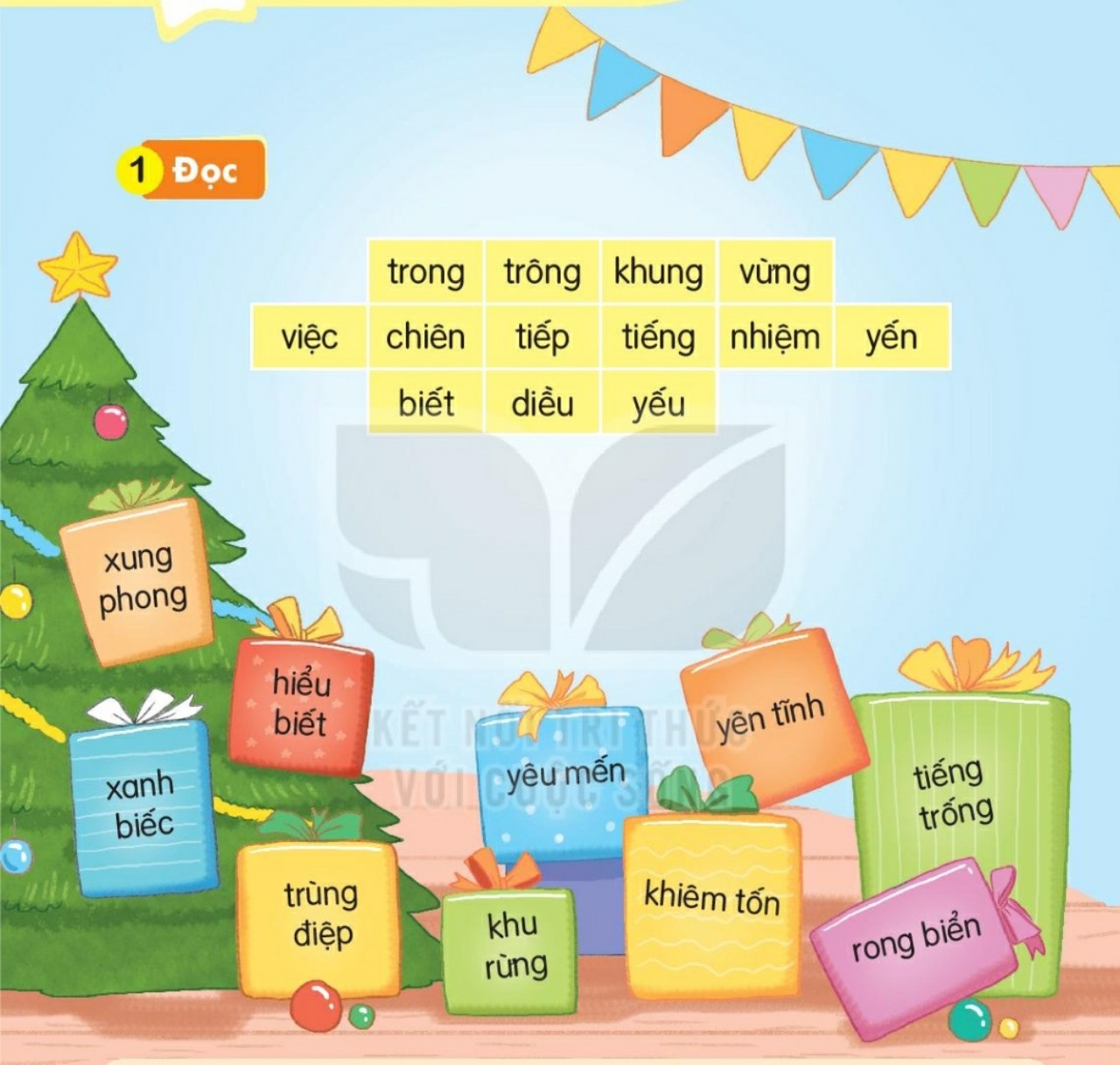 1
Đọc
iêt
iêu
iêu
yêu
1
Đọc
Trái đất của chúng ta vô cùng rộng lớn. Núi rừng trùng điệp. Đồng xanh bao la. Bầu trời cao rộng. Biển cả mênh mông. Sự sống không ngừng sinh sôi, nảy nở. Chúng ta cần biết yêu quý, giữ gìn và bảo vệ sự sống trên trái đất này.
2
ViÕt
Cánh diều chao liệng trên bầu trời.
3
Kể chuyện
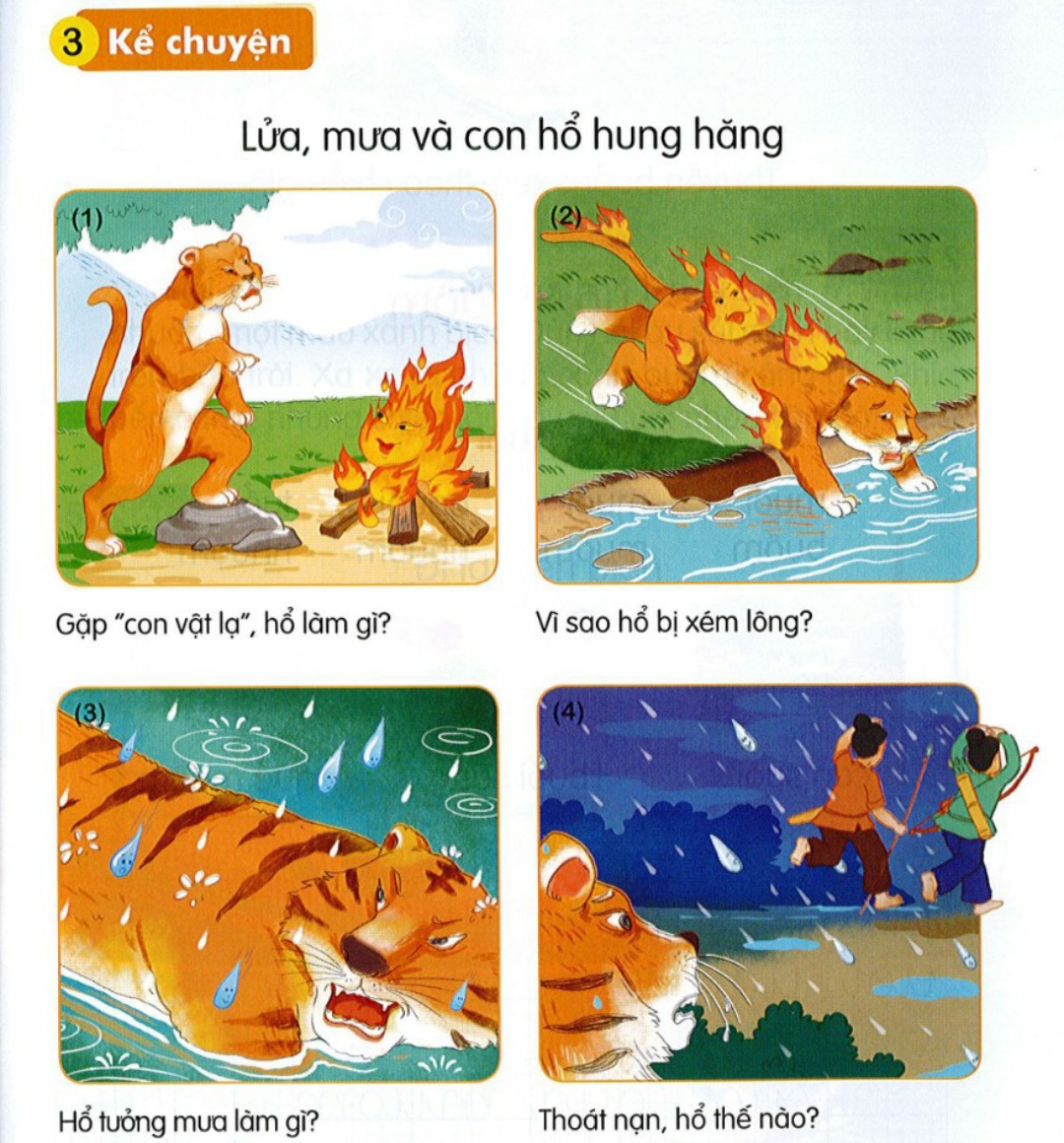 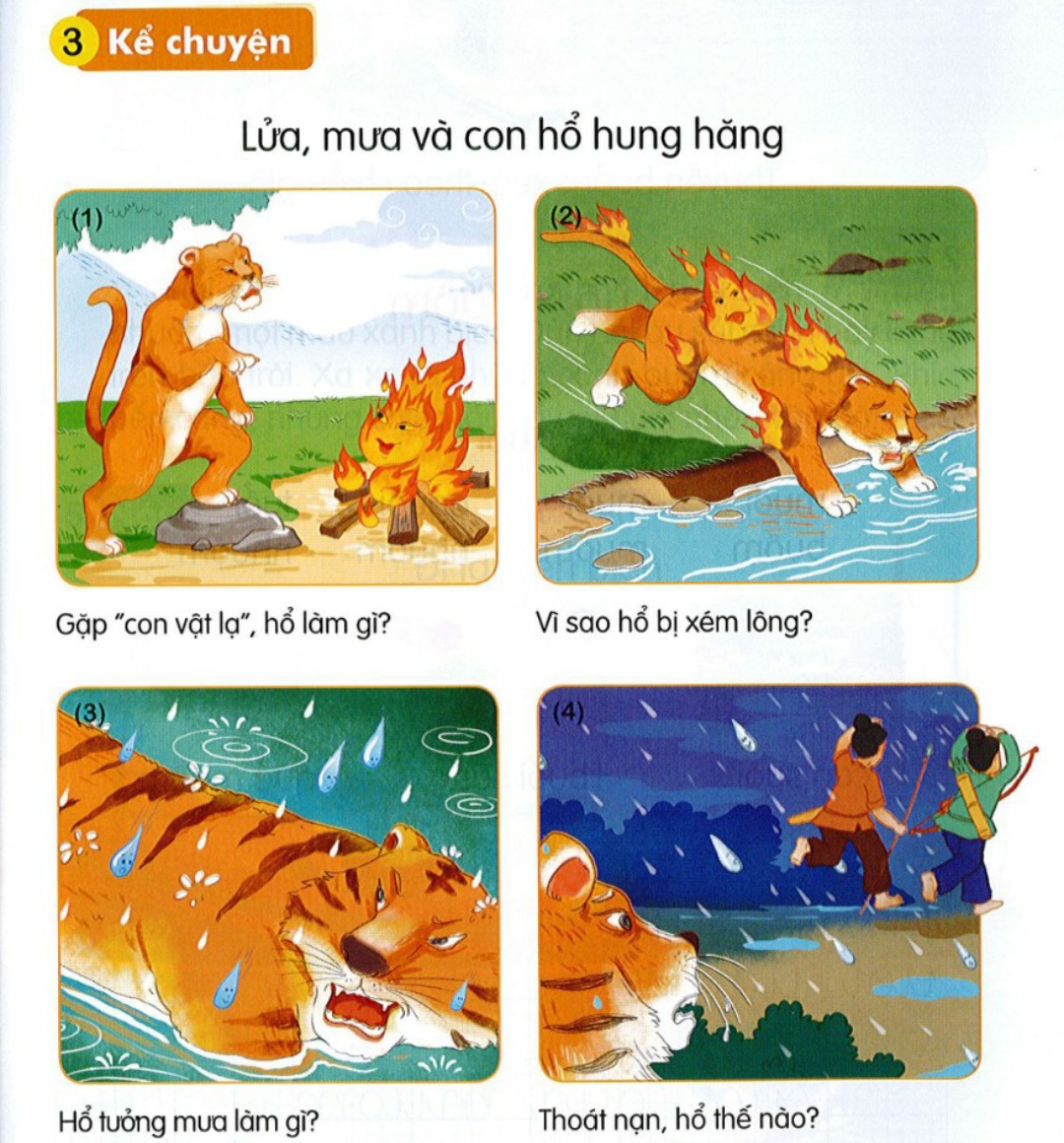 Vì sao hổ bị xém lông?
Gặp “ con vật”, hổ làm gì?
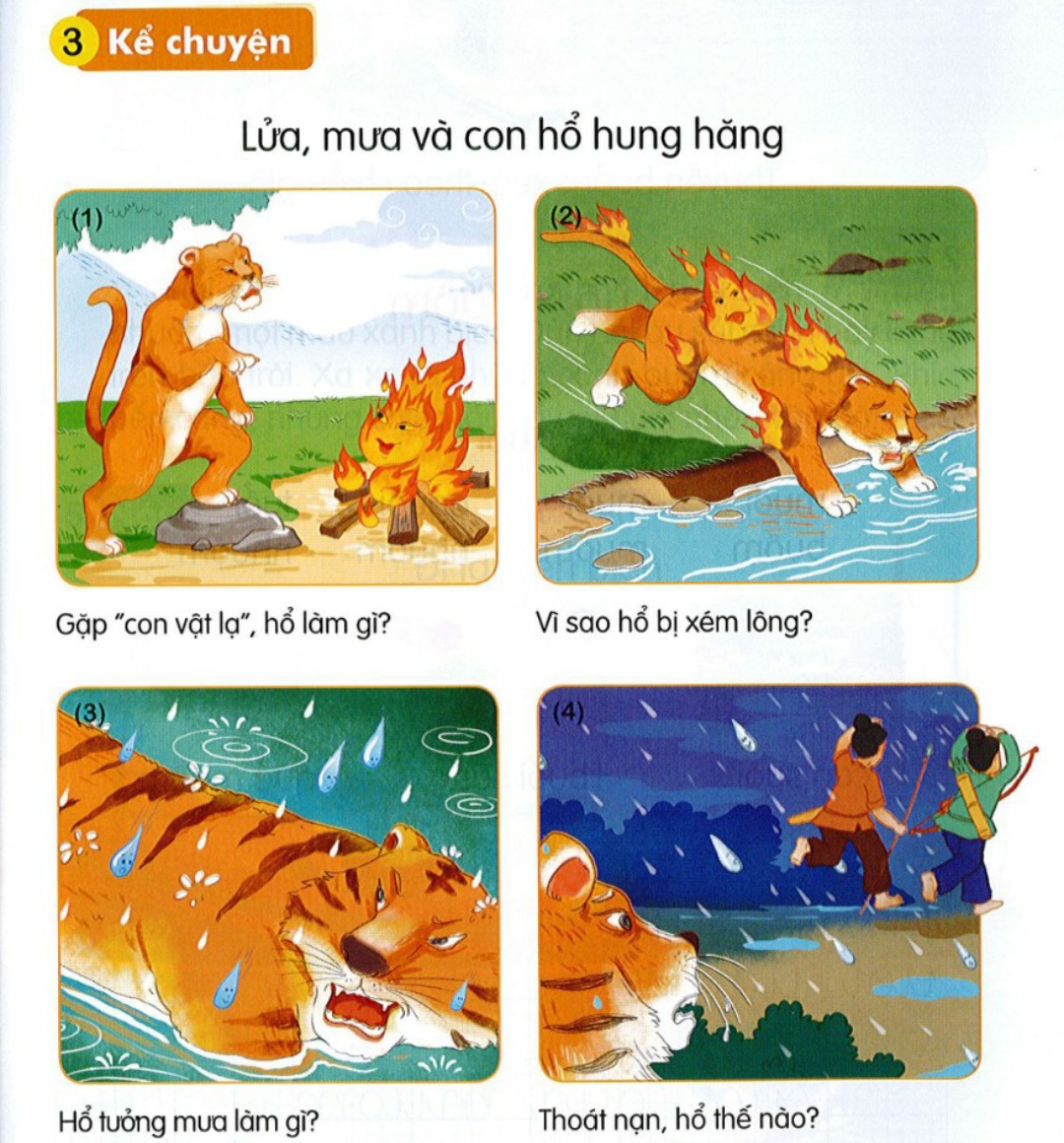 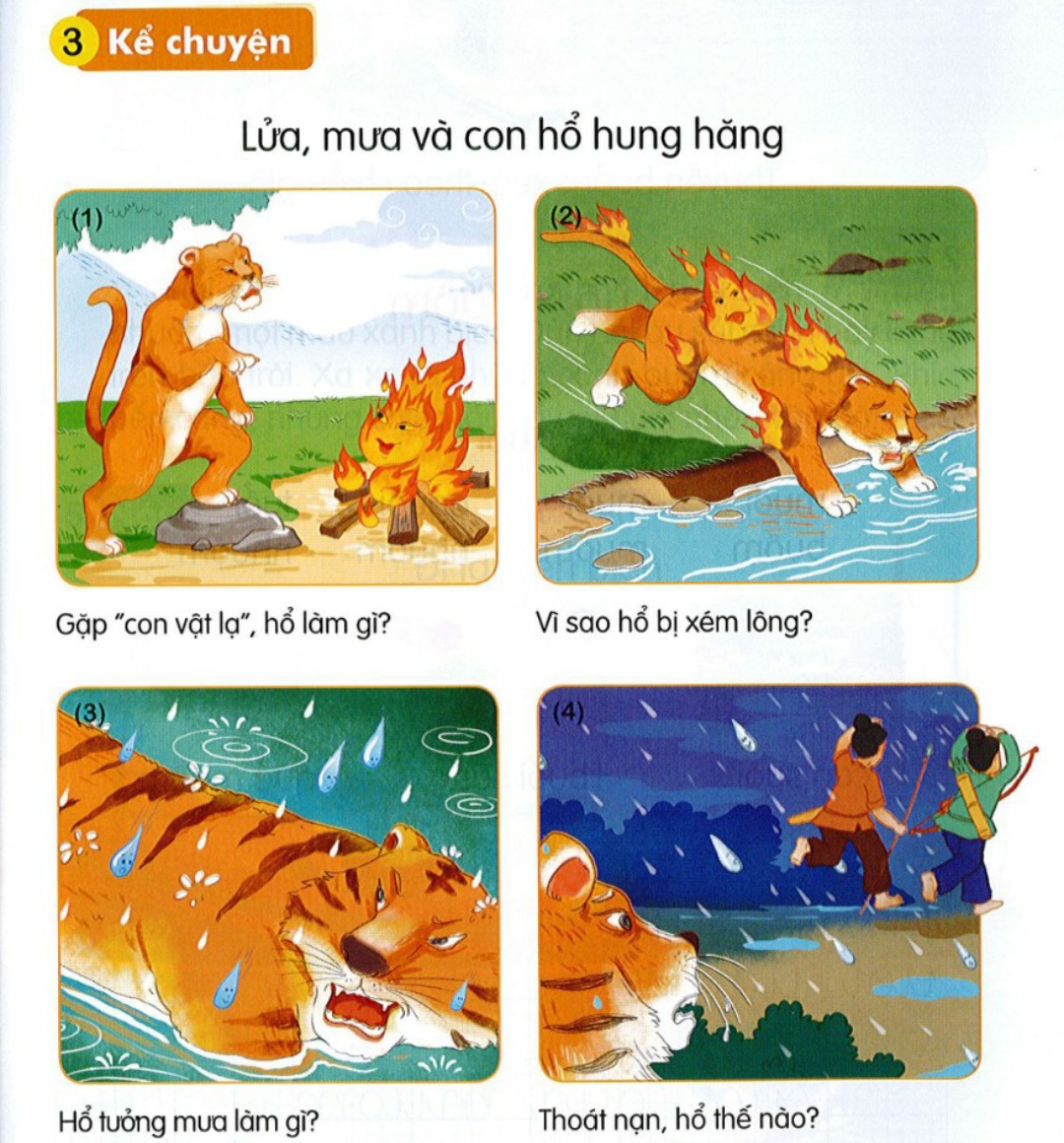 Hổ tưởng mưa làm gì ?
Thoát nạn, hổ thế nào ?